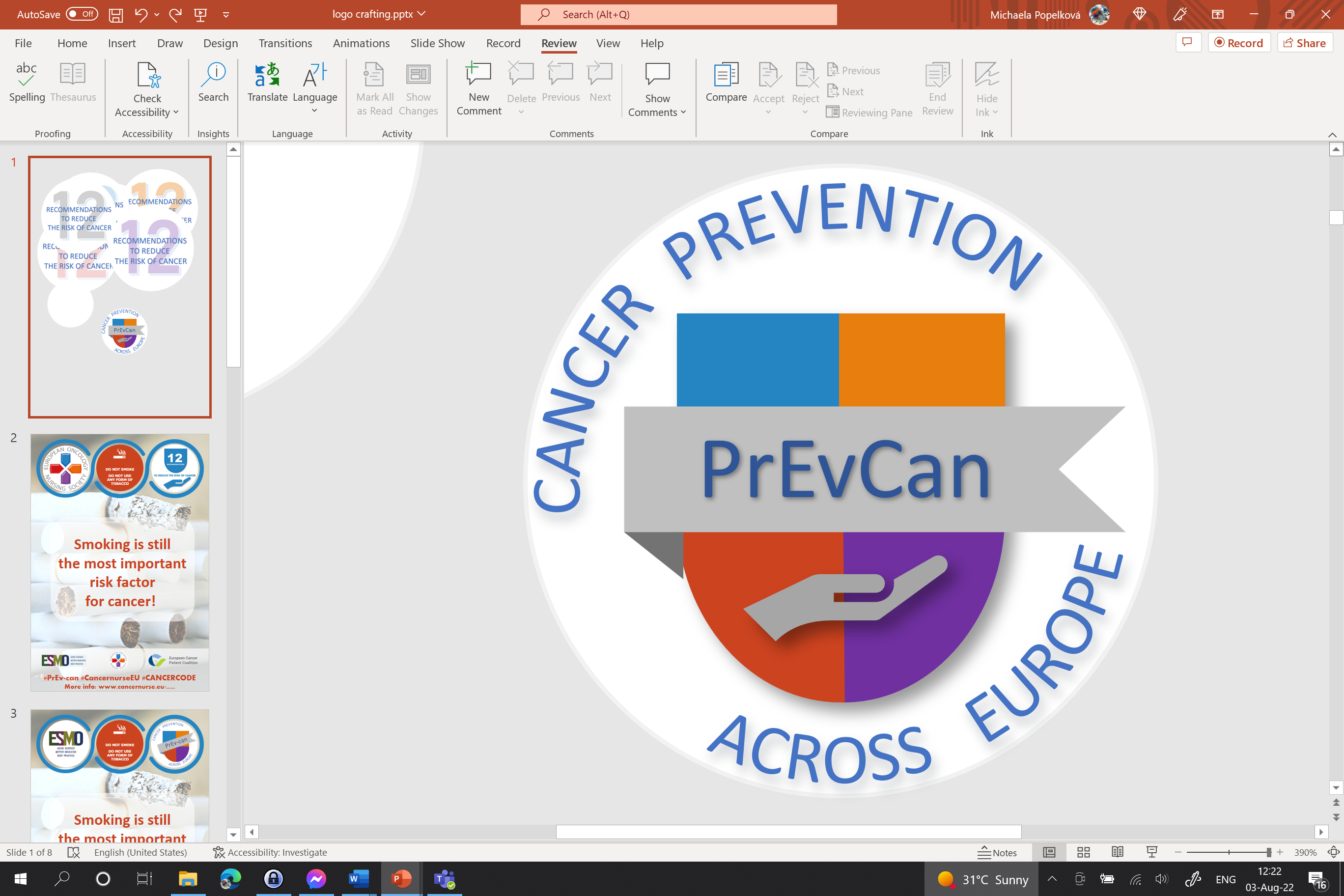 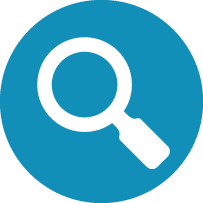 მიიღეთ მონაწილეობა კიბოს სკრინინგის  პროგრამებში
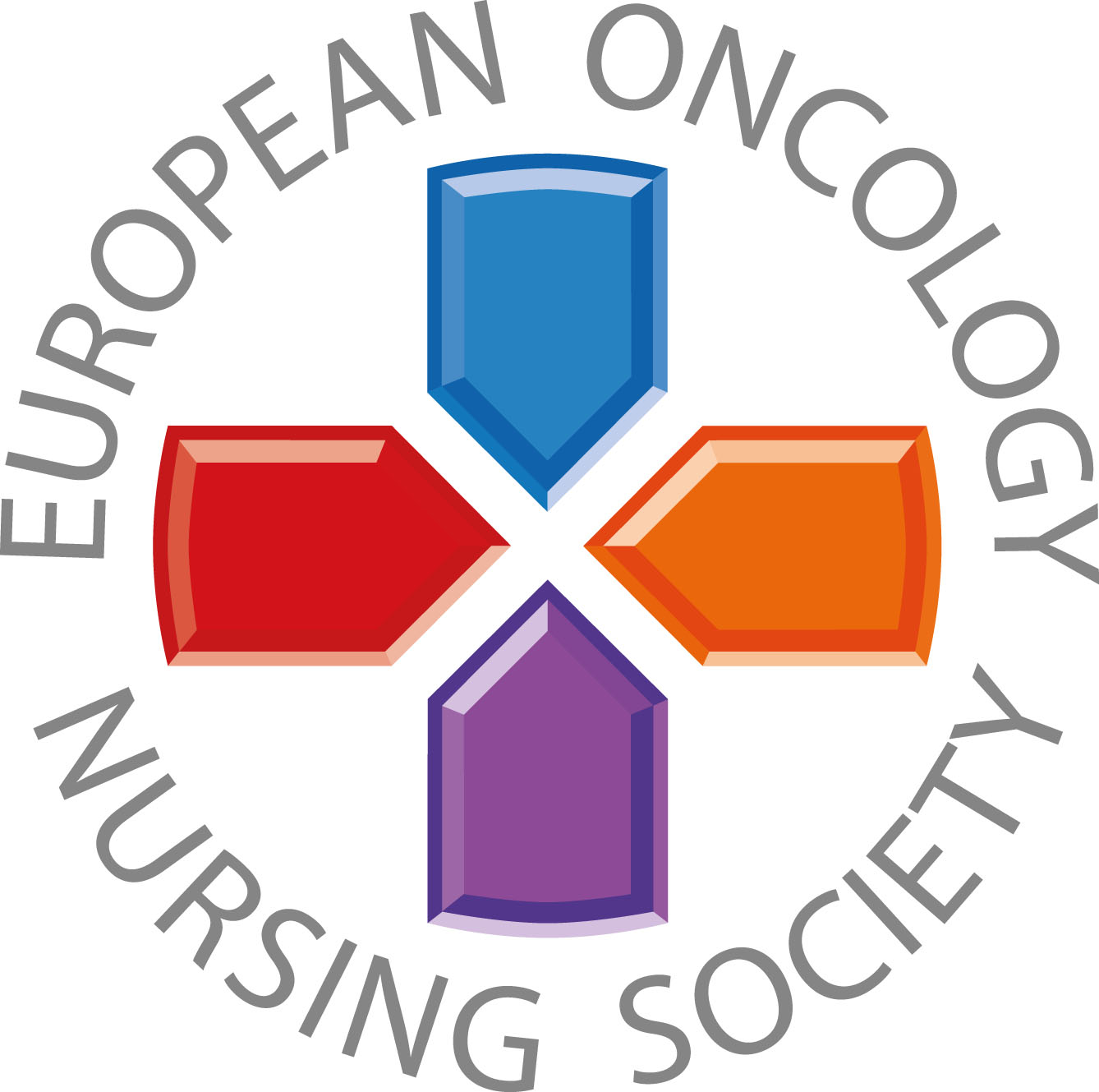 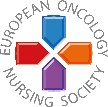 მესიჯი ზოგად პუბლიკას
#PrEvCan #CANCERCODE
PrEvCan© კამპანია დაიწყო EONS_ის ინიციატივით და მიმდინარეობს კამპანიის მთავარ პარტნიორთან ESMO_სთან. დამატებითი ინფორმაცია: www.cancernurse.eu/prevcan
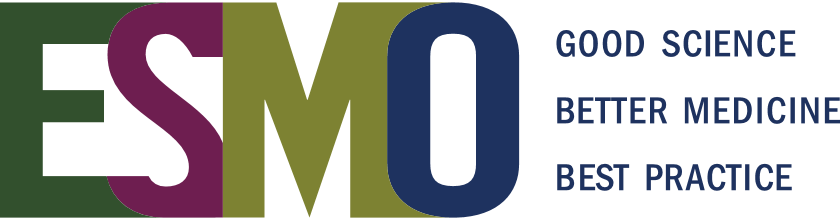 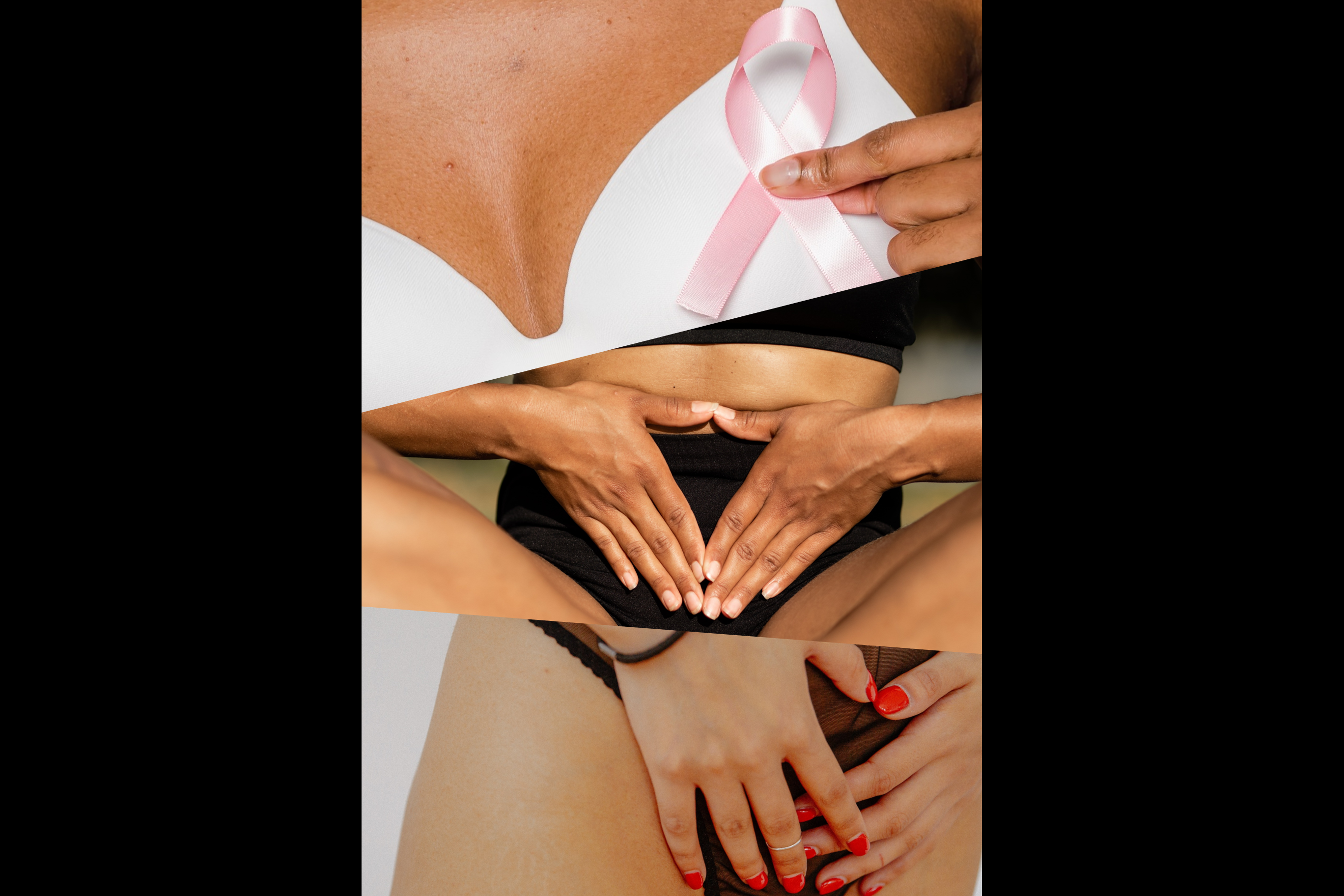 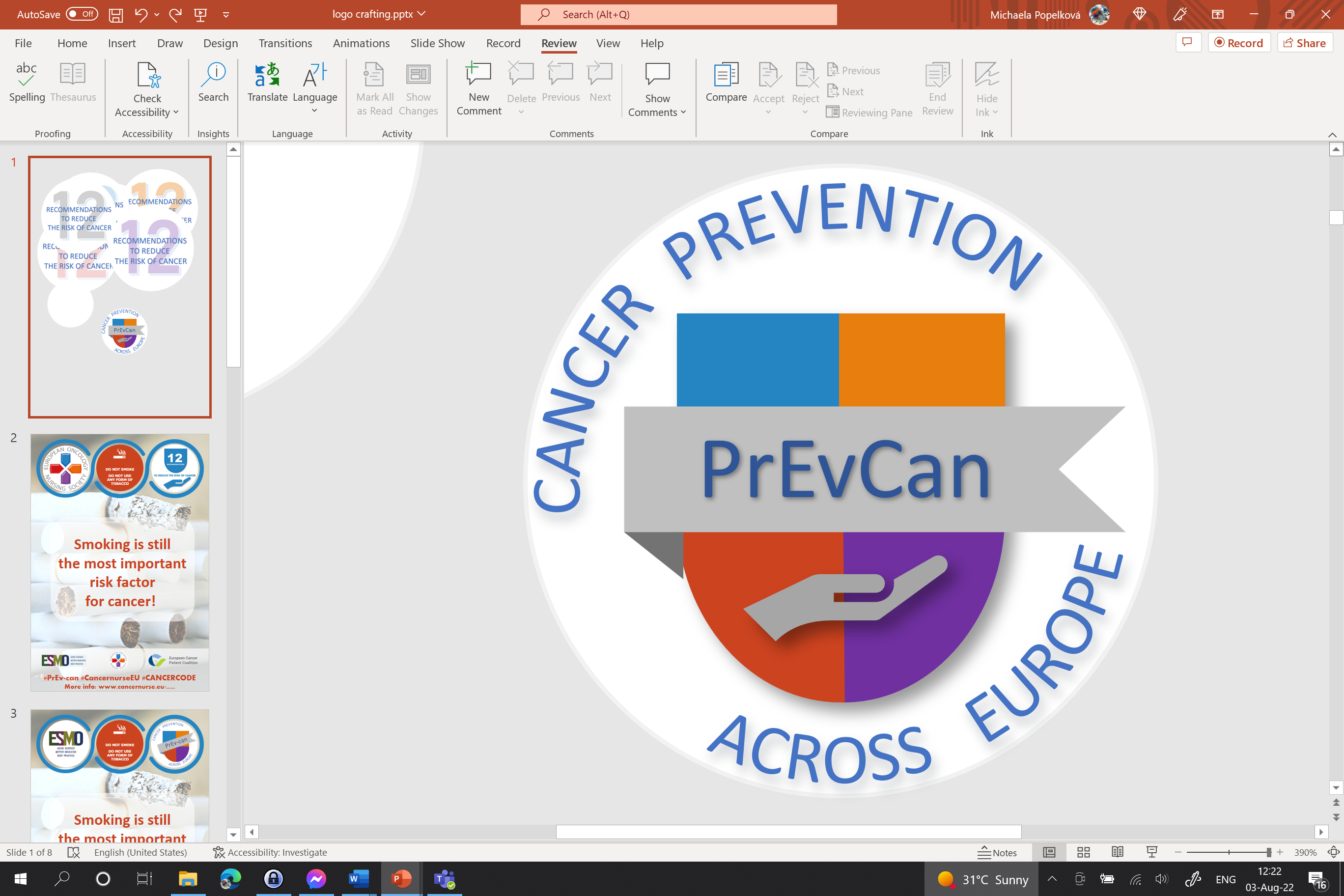 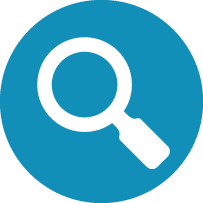 ჩასვით თქვენი ორგანიზაციის ლოგო
მიიღეთ მონაწილეობა კიბოს სკრინინგის  პროგრამებში
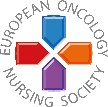 მიიღეთ მონაწილეობა კიბოს სკრინინგის  პროგრამებში: 
ნაწლავის კიბო(კაცებისთვის და ქალებისთვის) 
ძუძუს კიბო(ქალებისთვის) 
საშვილოსნოს ყელის კიბო(ქალებისთვის)
#PrEvCan #CANCERCODE
PrEvCan© კამპანია დაიწყო EONS_ის ინიციატივით და მიმდინარეობს კამპანიის მთავარ პარტნიორთან ESMO_სთან. დამატებითი ინფორმაცია: www.cancernurse.eu/prevcan
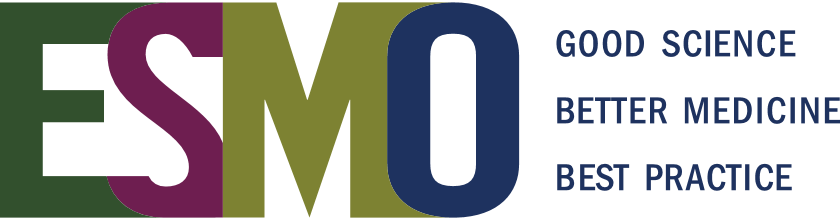 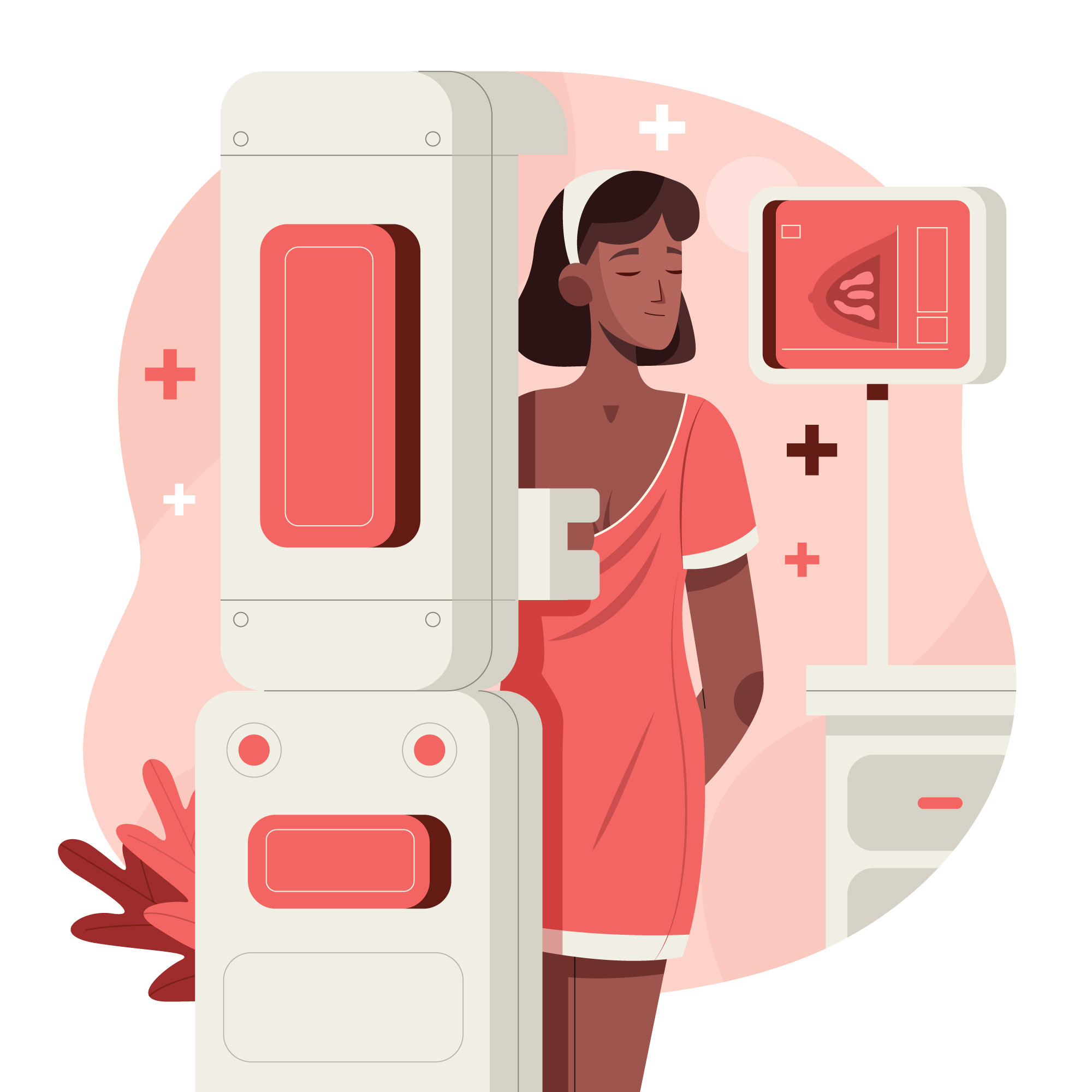 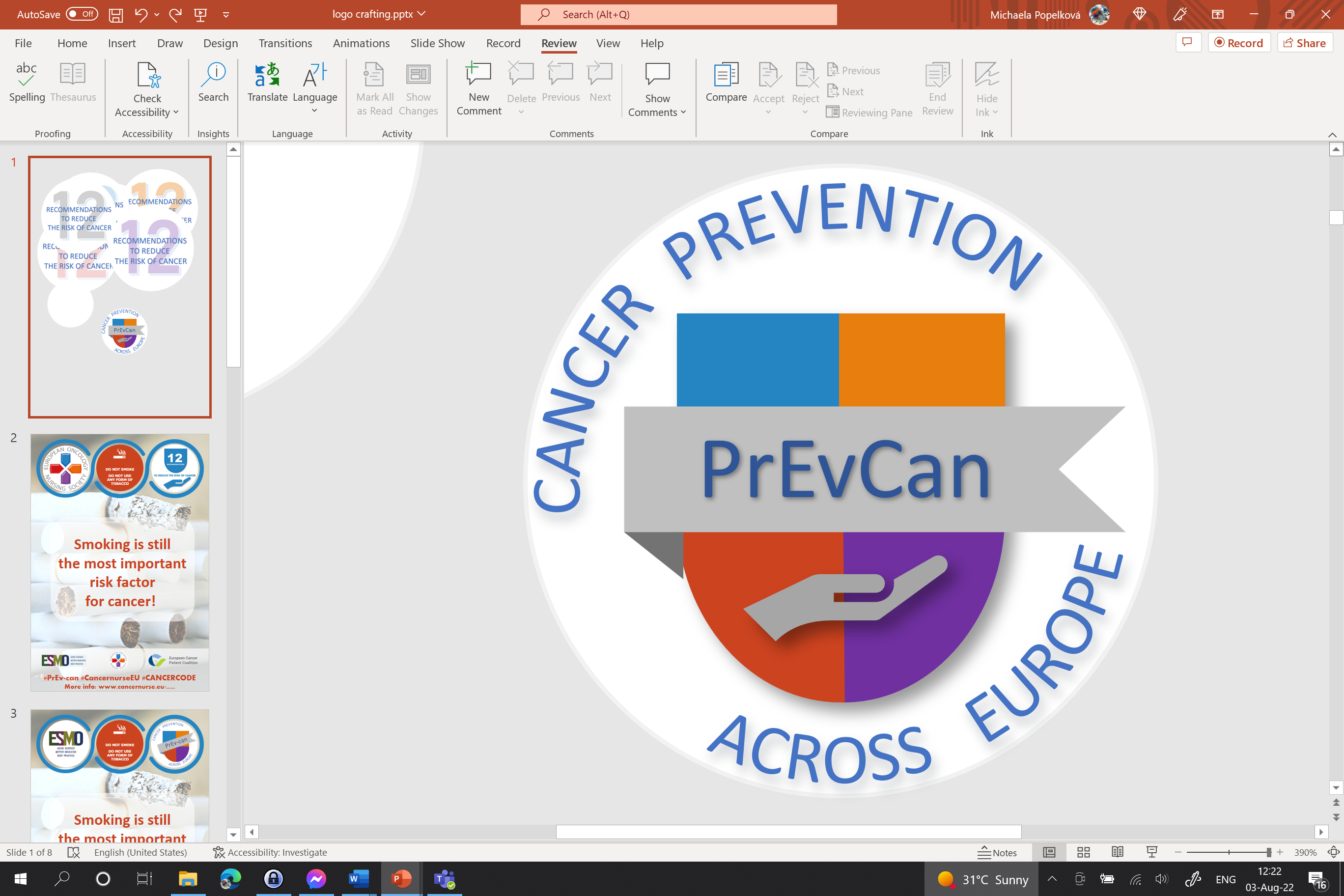 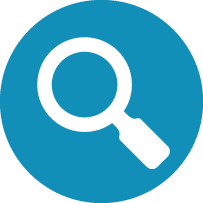 ჩასვით თქვენი ორგანიზაციის ლოგო
მიიღეთ მონაწილეობა კიბოს სკრინინგის  პროგრამებში
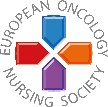 კიბოს სკრინინგს შეუძლია  სიცოცხლის გადარჩენა, ყოველთვის მიიღეთ მონაწილეობა სკრინინგებზე, როცა შეგიძლიათ.
#PrEvCan #CANCERCODE
PrEvCan© კამპანია დაიწყო EONS_ის ინიციატივით და მიმდინარეობს კამპანიის მთავარ პარტნიორთან ESMO_სთან. დამატებითი ინფორმაცია: www.cancernurse.eu/prevcan
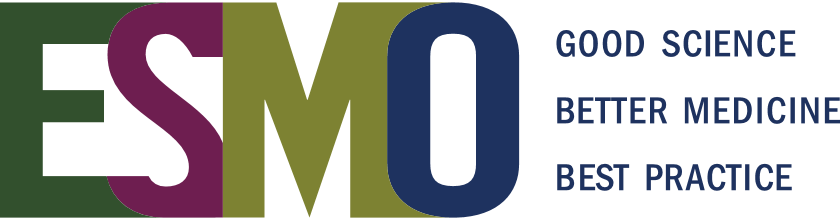 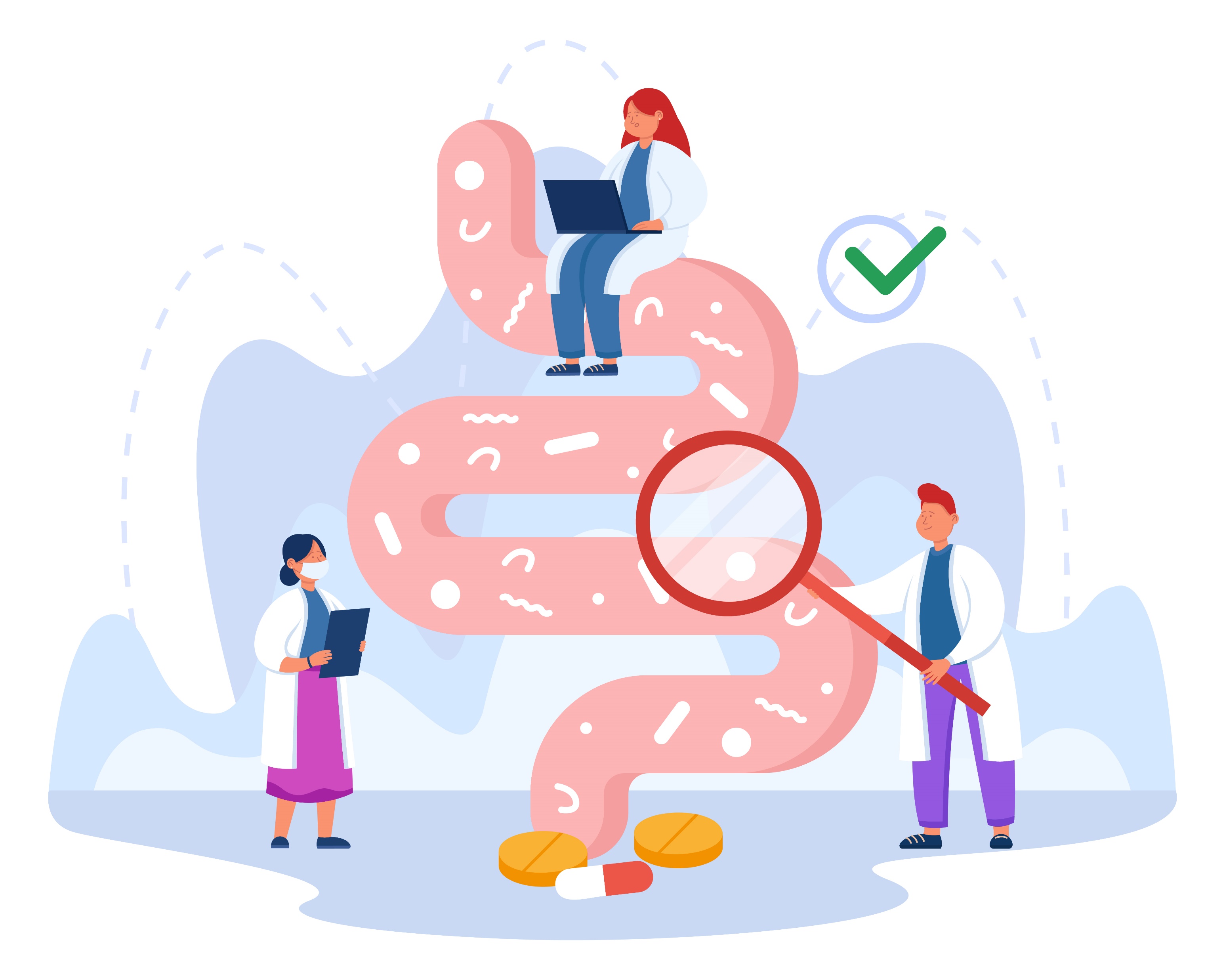 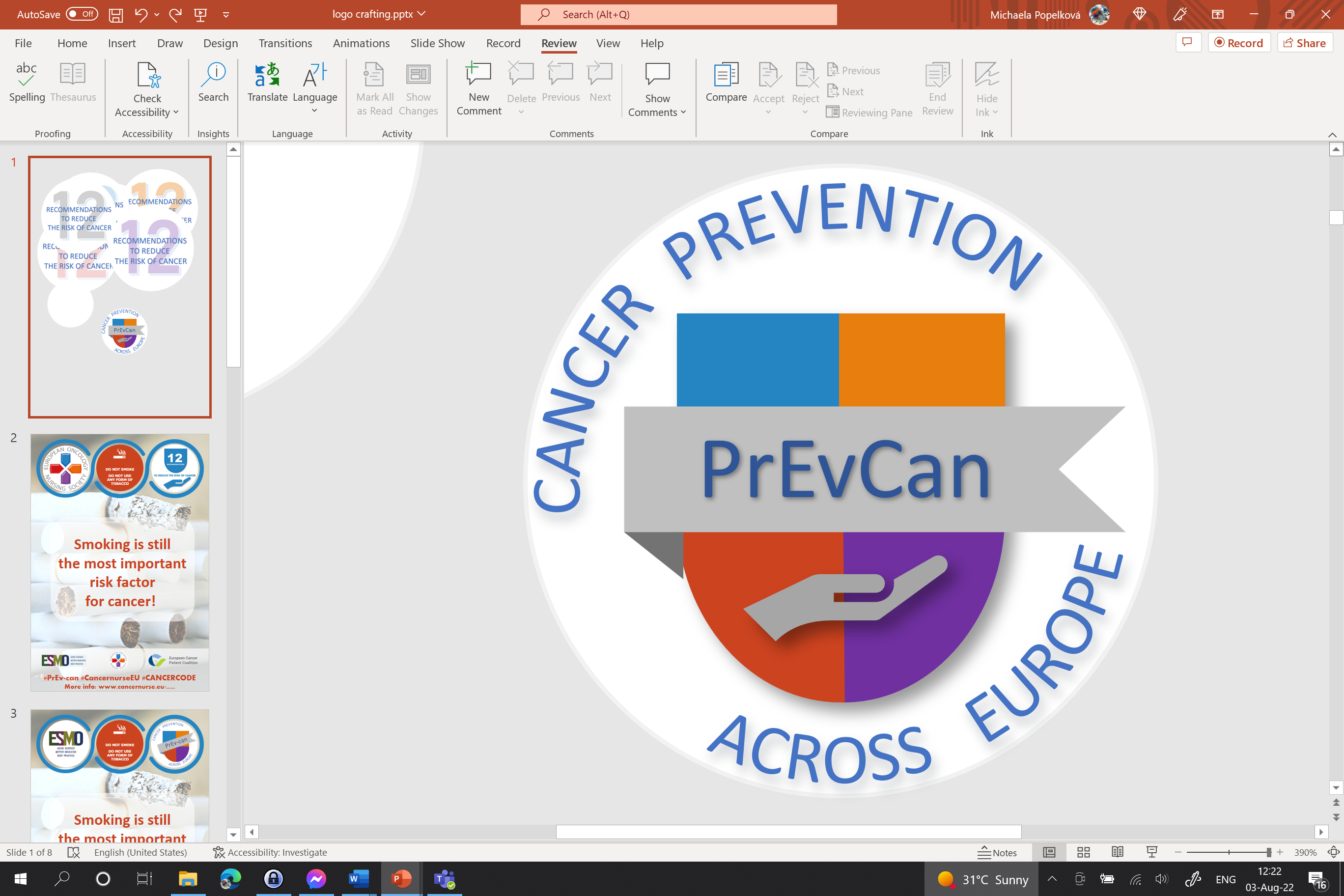 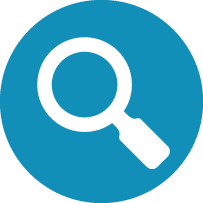 ჩასვით თქვენი ორგანიზაციის ლოგო
მიიღეთ მონაწილეობა კიბოს სკრინინგის  პროგრამებში
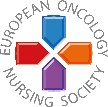 კიბოს ადრეული გამოვლენა მნიშვნელოვნად ზრდის წარმატებული შედეგის შანსებს
#PrEvCan #CANCERCODE
PrEvCan© კამპანია დაიწყო EONS_ის ინიციატივით და მიმდინარეობს კამპანიის მთავარ პარტნიორთან ESMO_სთან. დამატებითი ინფორმაცია: www.cancernurse.eu/prevcan
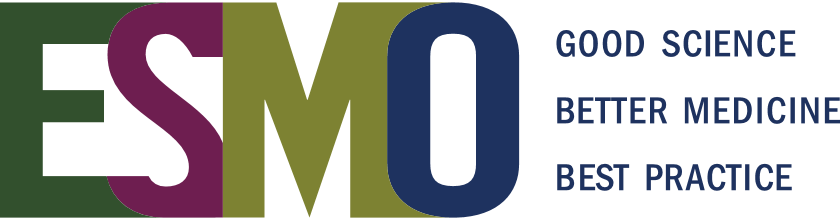 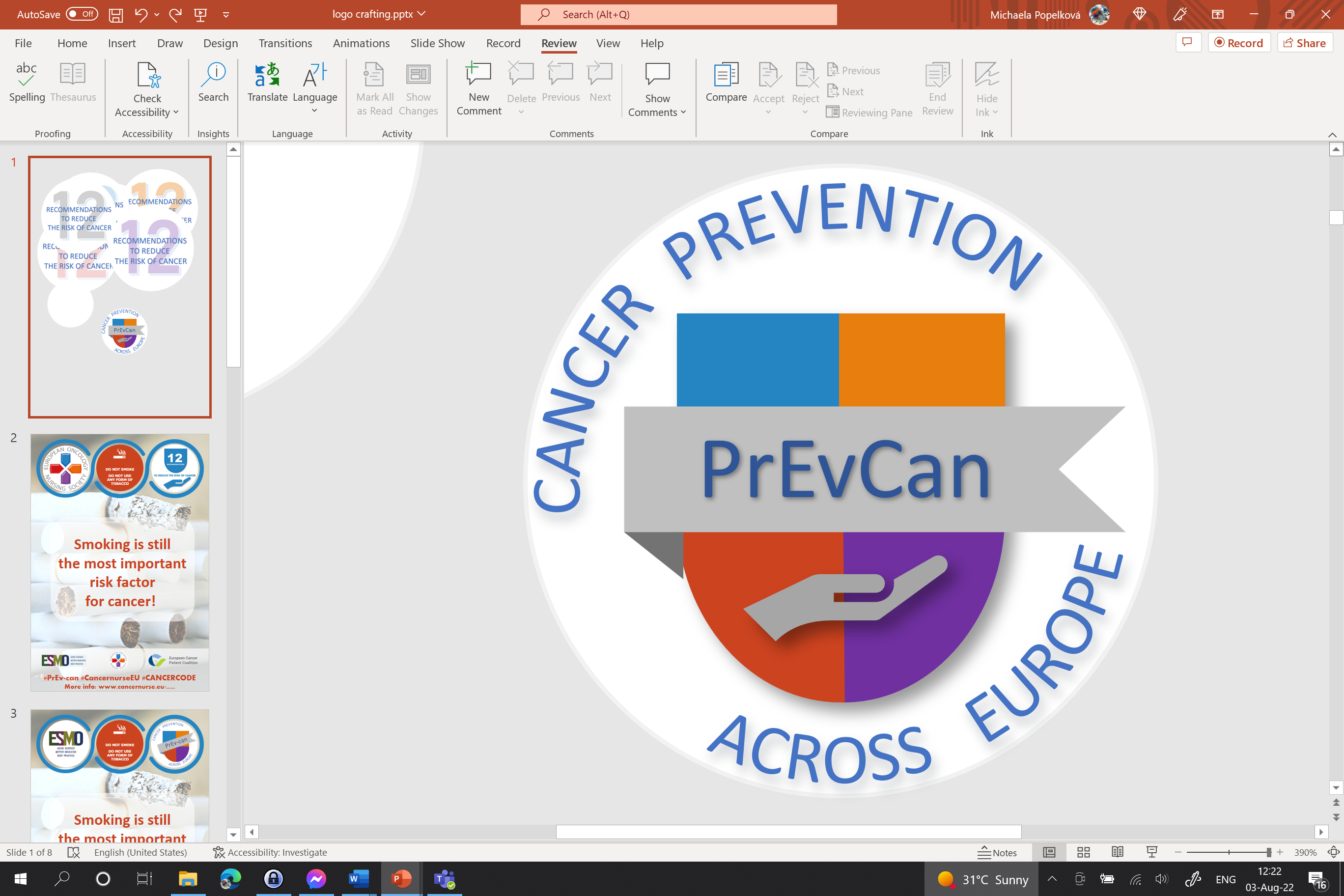 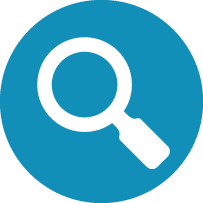 მიიღეთ მონაწილეობა კიბოს სკრინინგის  პროგრამებში
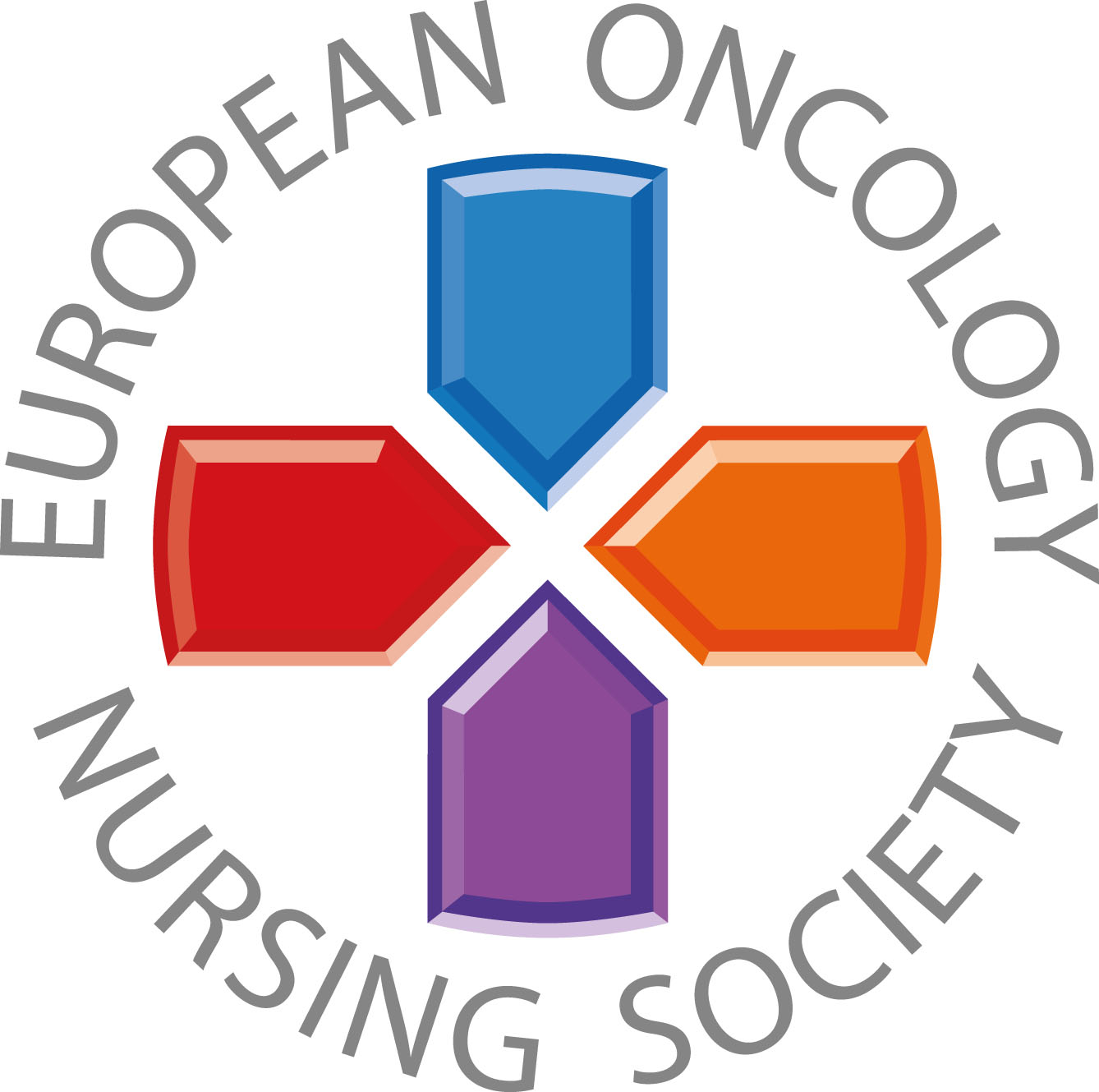 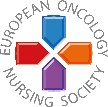 მესიჯი სამედიცინო პროფესიონალებს
#PrEvCan #CANCERCODE
PrEvCan© კამპანია დაიწყო EONS_ის ინიციატივით და მიმდინარეობს კამპანიის მთავარ პარტნიორთან ESMO_სთან. დამატებითი ინფორმაცია: www.cancernurse.eu/prevcan
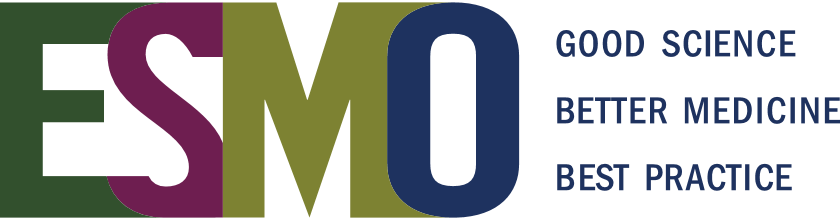 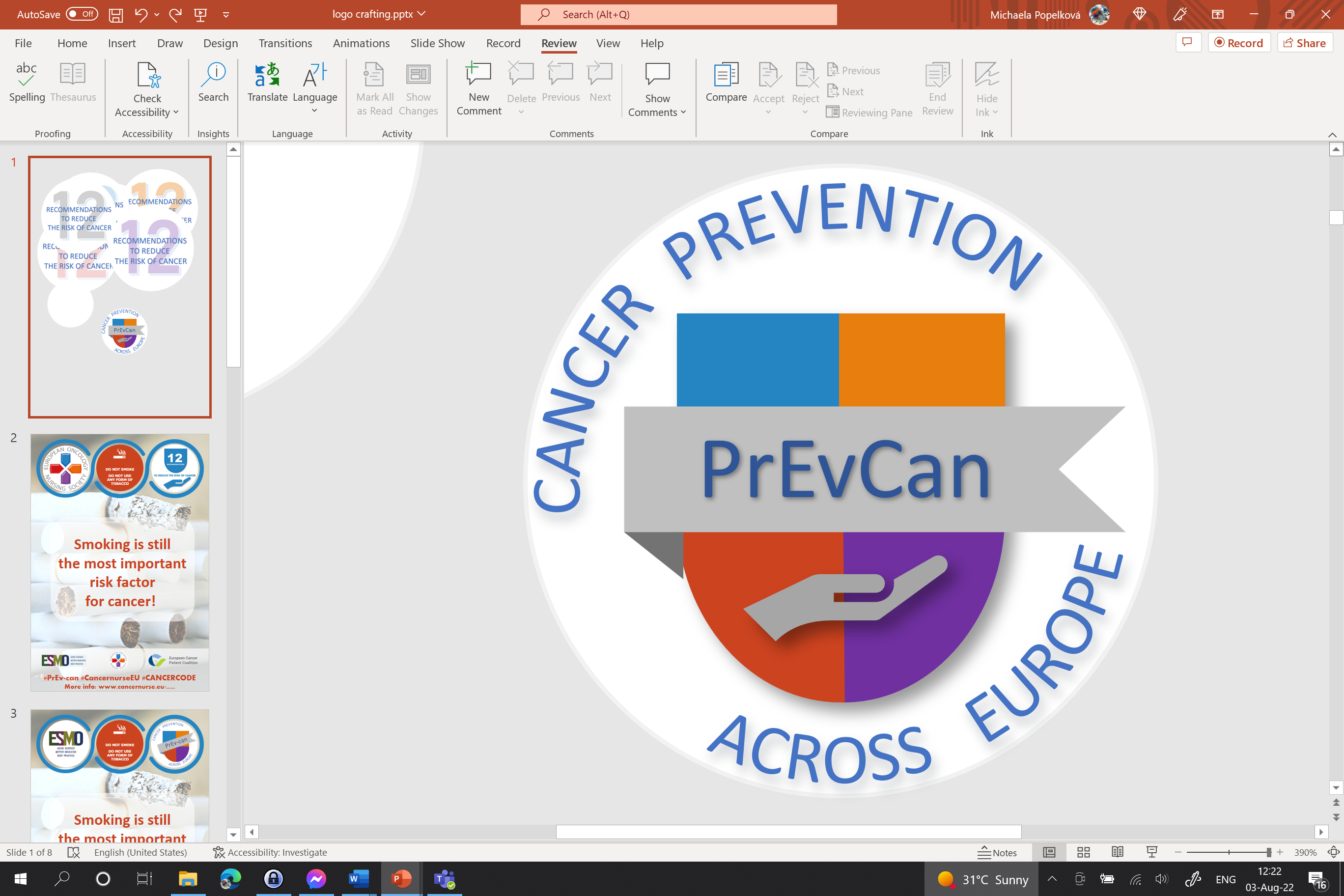 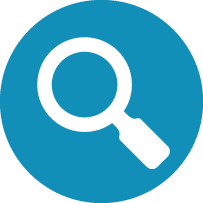 ჩასვით თქვენი ორგანიზაციის ლოგო
მიიღეთ მონაწილეობა კიბოს სკრინინგის  პროგრამებში
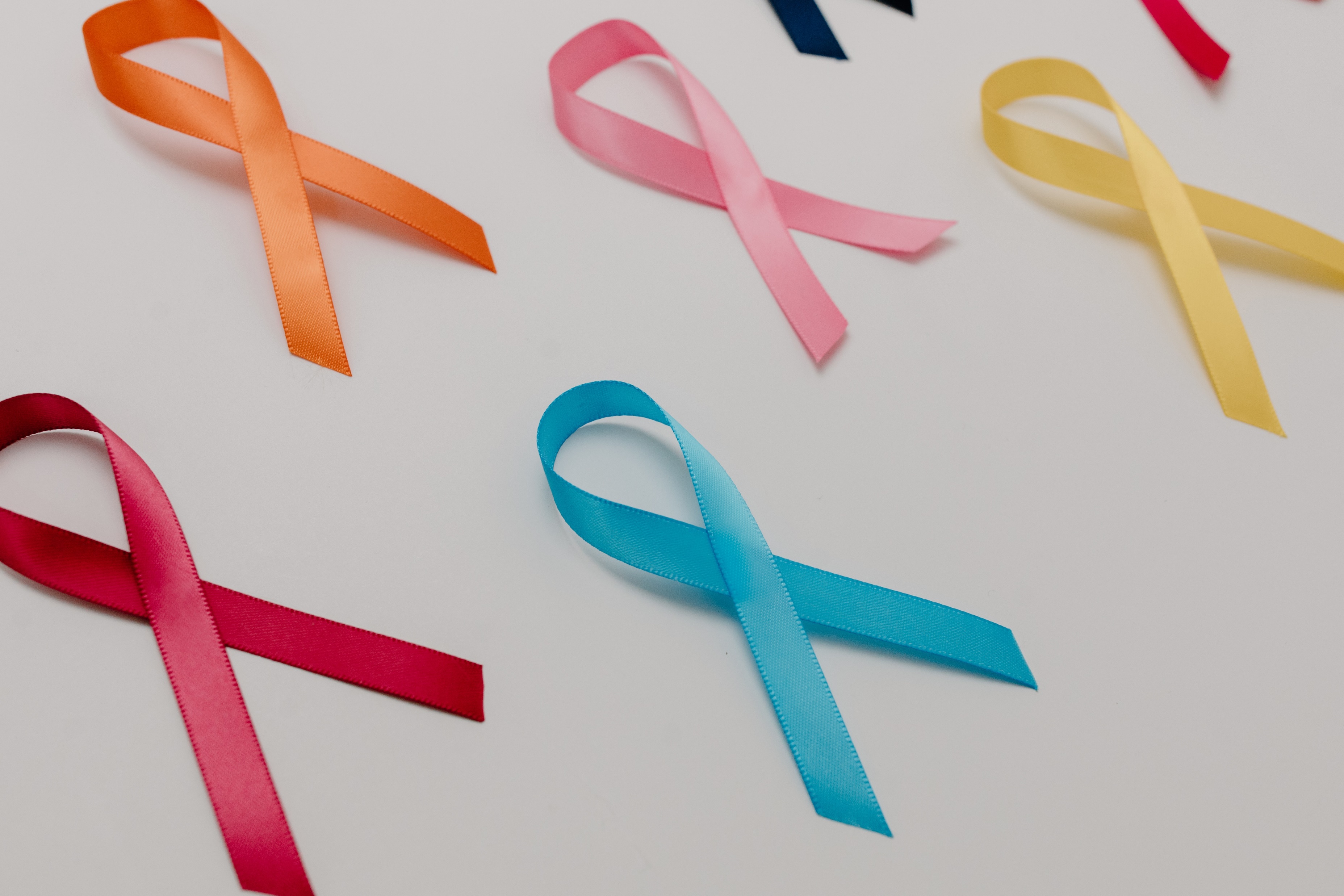 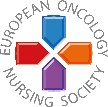 ყოველთვის კითხეთ პაციენტებს თუ მიუღიათ მონაწილეობა სკრინინგში.თუ არა, ადამიანზე ორიენტირებული მხარდაჭერით, შეიძლება გაიზარდოს სკრინინგში ჩართვის ალბათობა.
#PrEvCan #CANCERCODE
PrEvCan© კამპანია დაიწყო EONS_ის ინიციატივით და მიმდინარეობს კამპანიის მთავარ პარტნიორთან ESMO_სთან. დამატებითი ინფორმაცია: www.cancernurse.eu/prevcan
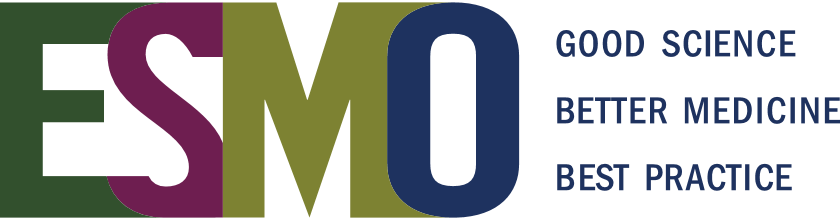 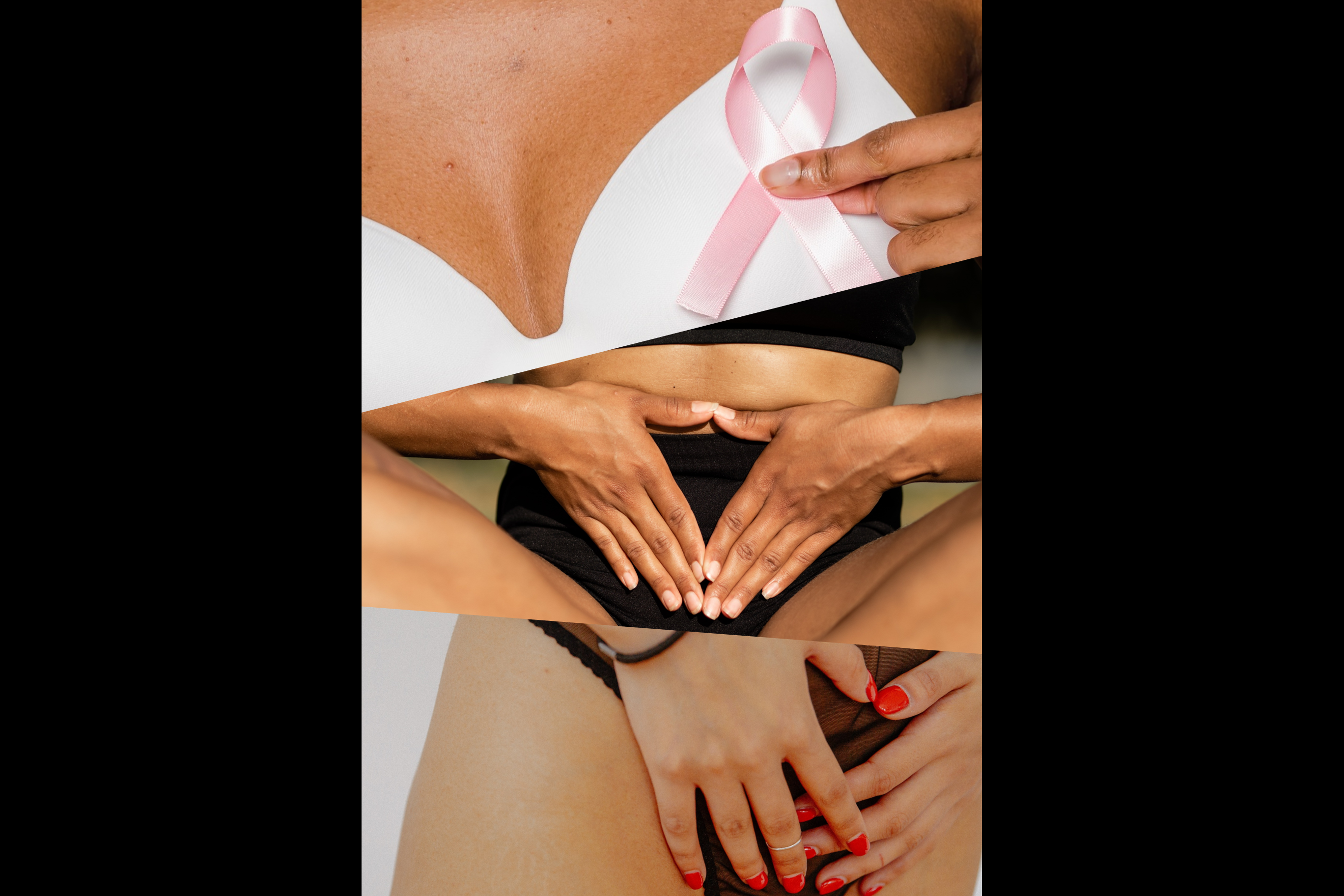 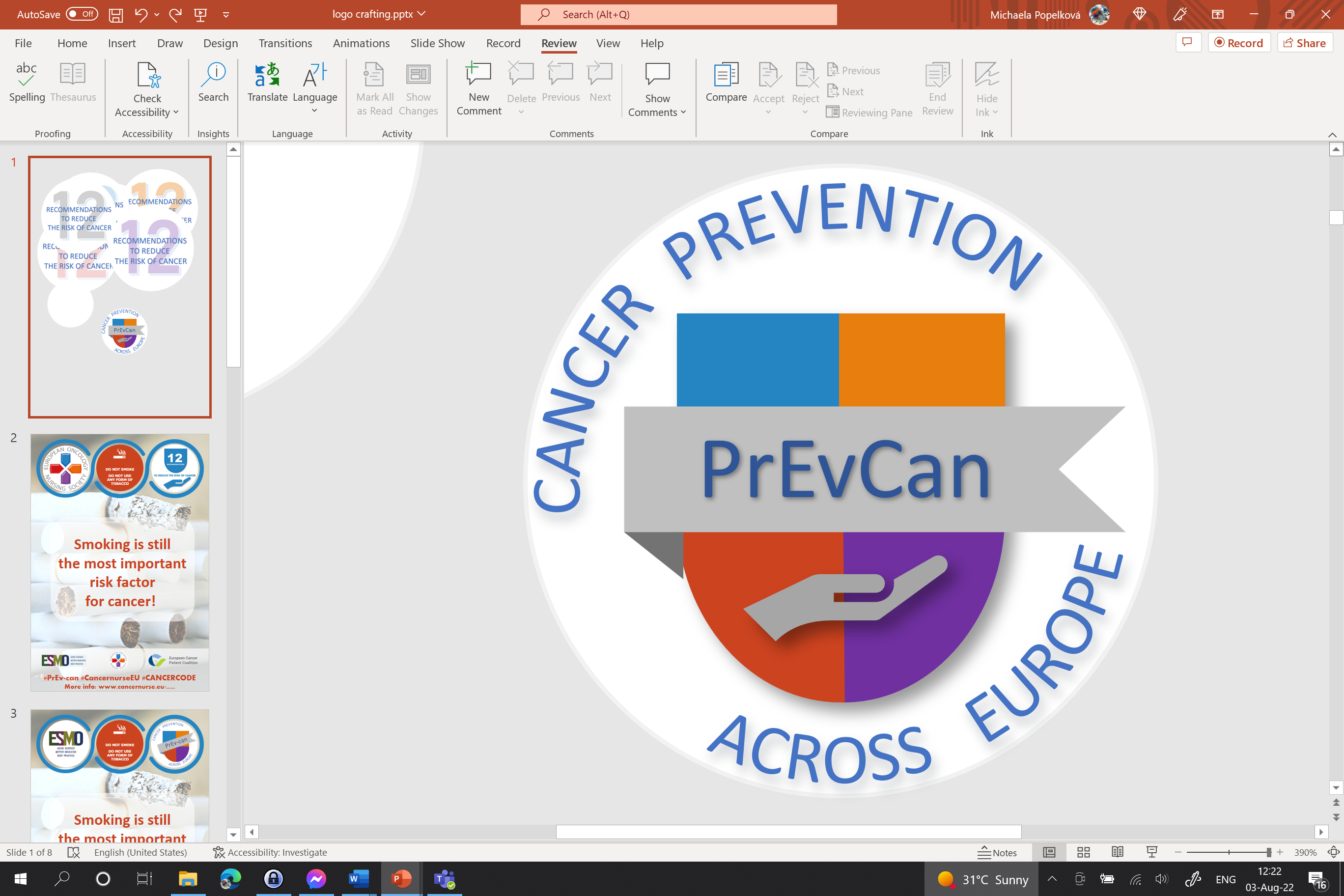 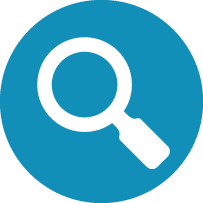 ჩასვით თქვენი ორგანიზაციის ლოგო
მიიღეთ მონაწილეობა კიბოს სკრინინგის  პროგრამებში
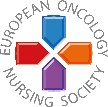 მკერდის, საშვილოსნოს ყელისა და ნაწლავის კიბოს სკრინინგი ხელმისაწვდომი უნდა იყოს სამიზნე პოპულაციისთვის ევროპის მასშტაბით. სხვა ტიპის კიბოს სკრინინგის ახალი პროგრამები უნდა განხორციელდეს და შეფასდეს, რათა შემცირდეს კიბოს რაოდენობა მთელ ევროპაში.
#PrEvCan #CANCERCODE
PrEvCan© კამპანია დაიწყო EONS_ის ინიციატივით და მიმდინარეობს კამპანიის მთავარ პარტნიორთან ESMO_სთან. დამატებითი ინფორმაცია: www.cancernurse.eu/prevcan
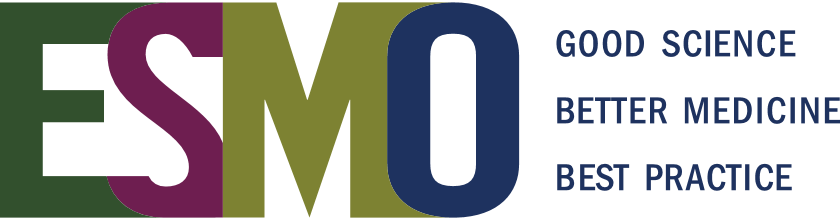 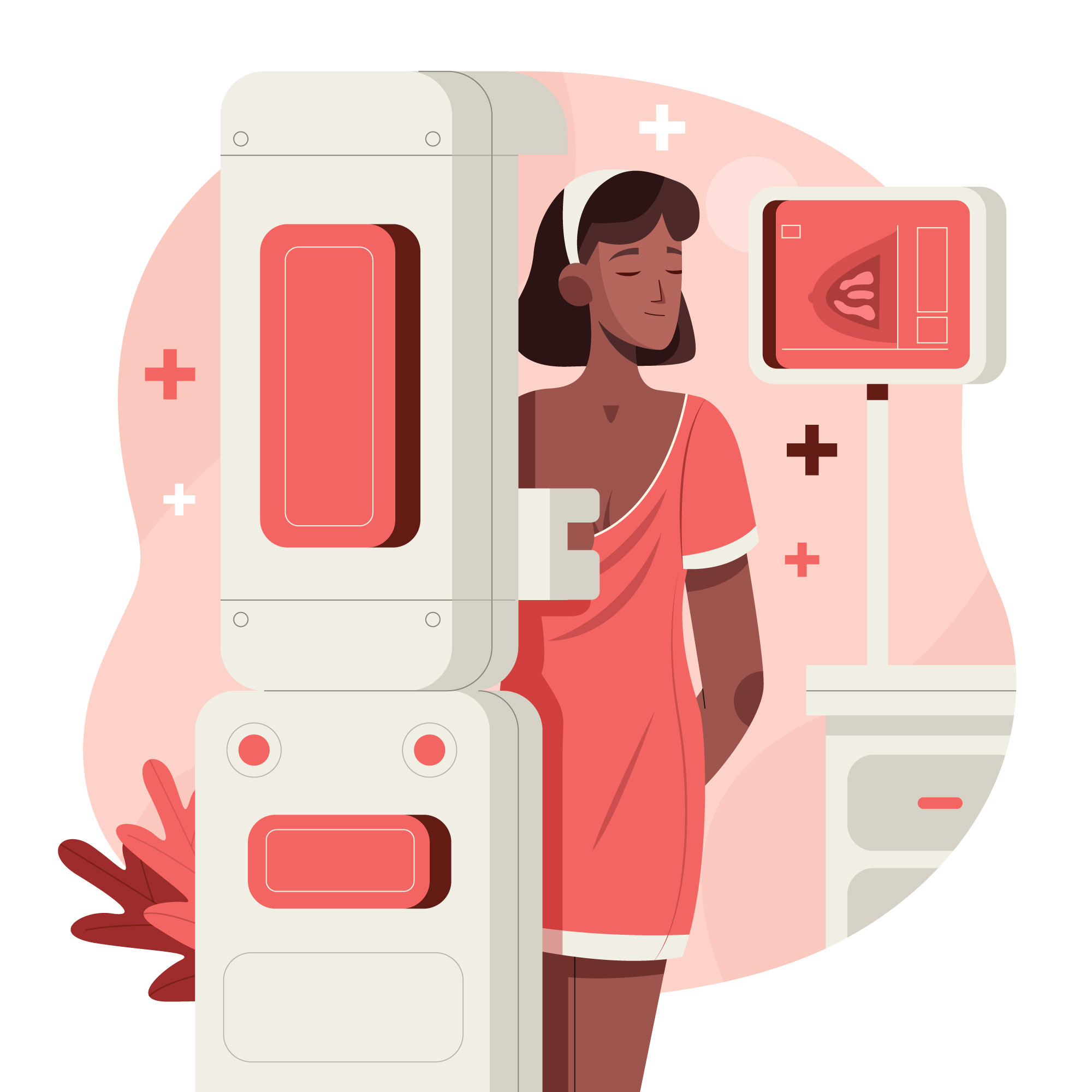 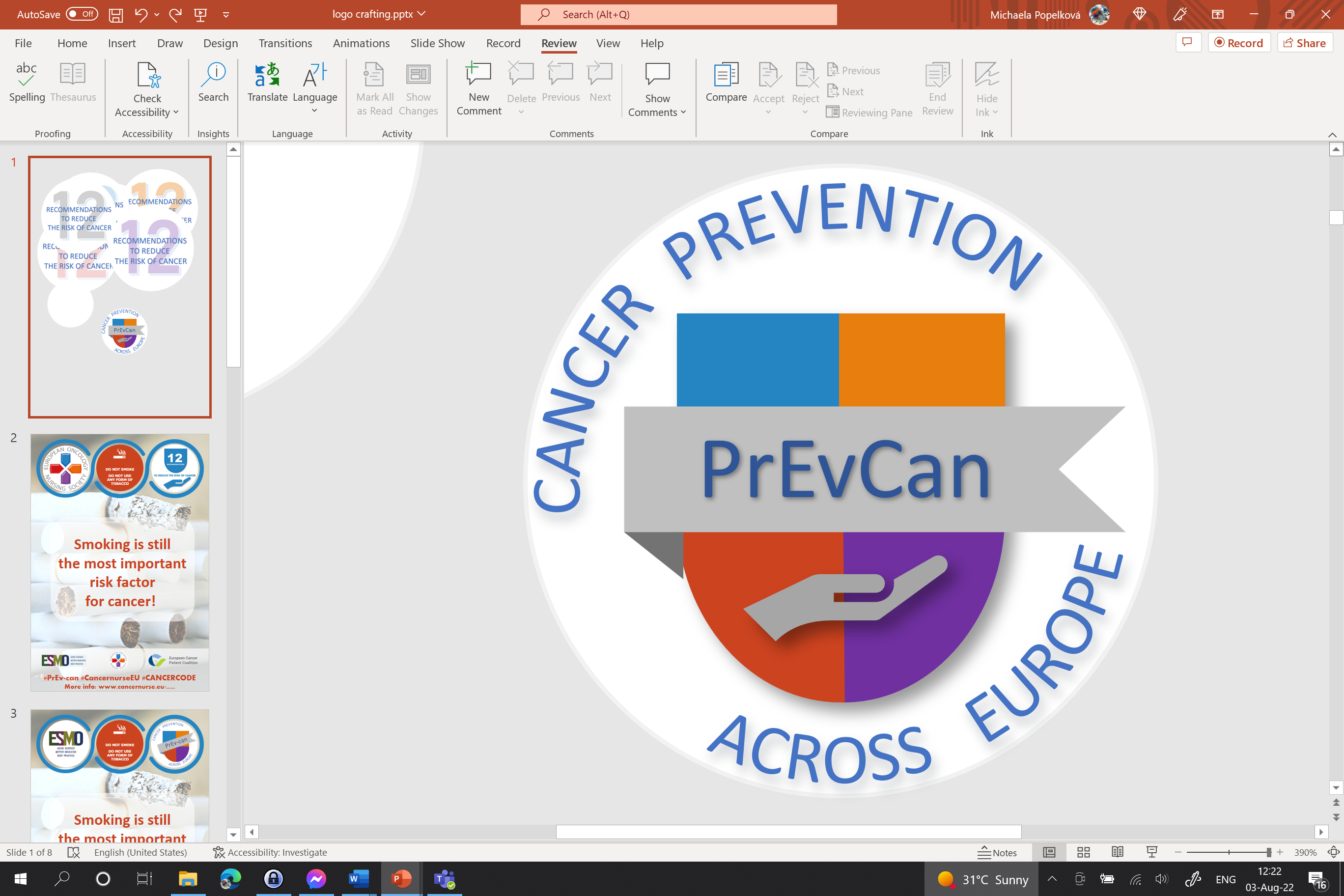 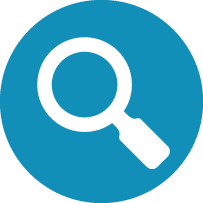 ჩასვით თქვენი ორგანიზაციის ლოგო
მიიღეთ მონაწილეობა კიბოს სკრინინგის  პროგრამებში
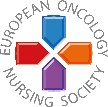 ჩასვით თქვენი ფოტოსურათი
შეცვალე ტექსტი
#PrEvCan #CANCERCODE
PrEvCan© კამპანია დაიწყო EONS_ის ინიციატივით და მიმდინარეობს კამპანიის მთავარ პარტნიორთან ESMO_სთან. დამატებითი ინფორმაცია: www.cancernurse.eu/prevcan
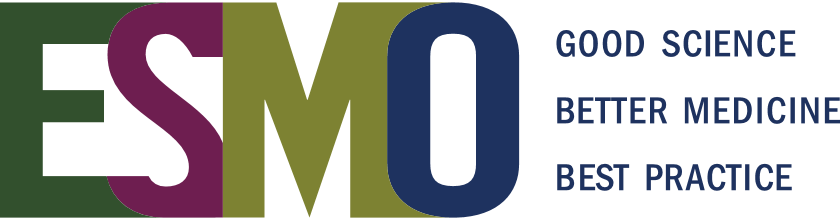